Unit 1. My new school
Lesson 4. Communication
Objectives
By the end of this lesson, students will be able to:
Use the lexical items related to the topic My new school.
Know how to introduce someone.
Ask appropriate questions when making friends at school, know what good qualities a good friend should have.
Lucky numbers
Rule: 
Divide class into 2 teams.
Choose the number and guess the meaning in each suggestion.
The correct answer gets stars following each question.
The team with the most stars will win.
Lucky numbers
2
1
3
5
4
6
7
8
9
[Speaker Notes: Ấn vào chính giữa con số.]
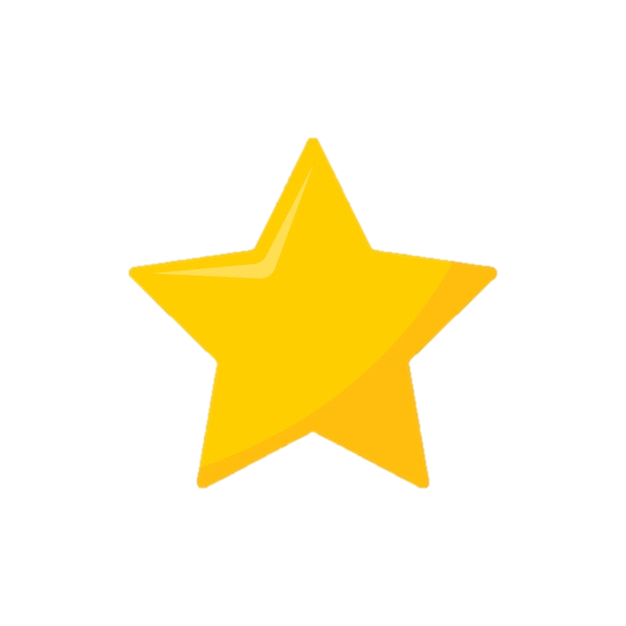 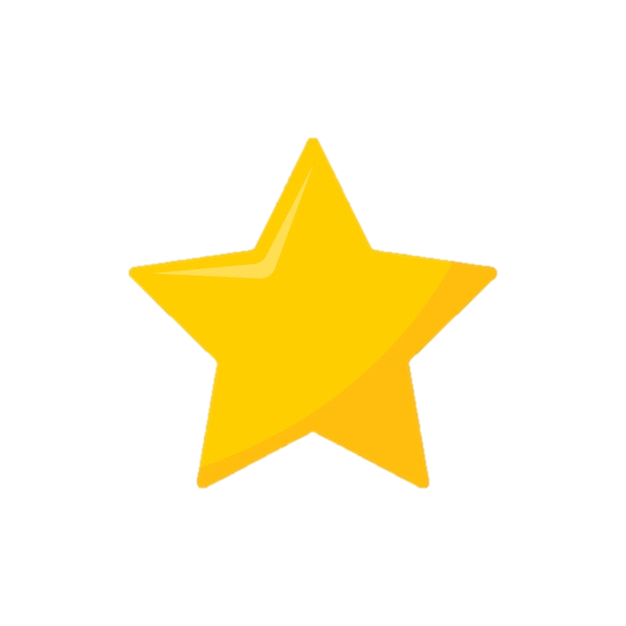 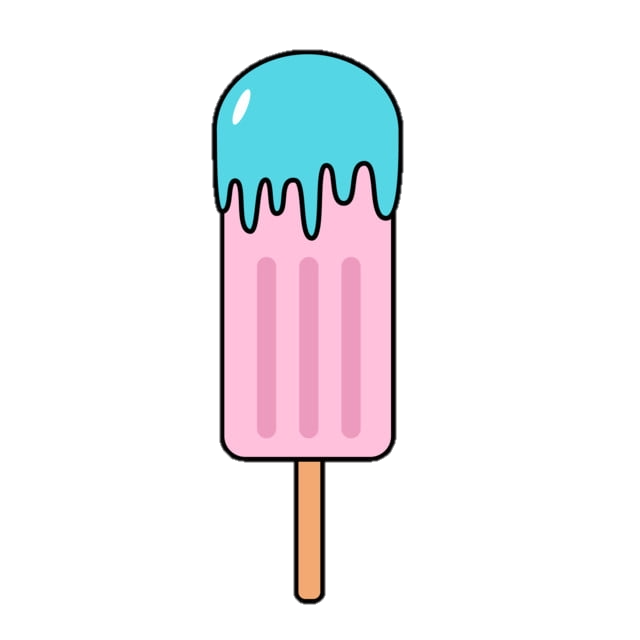 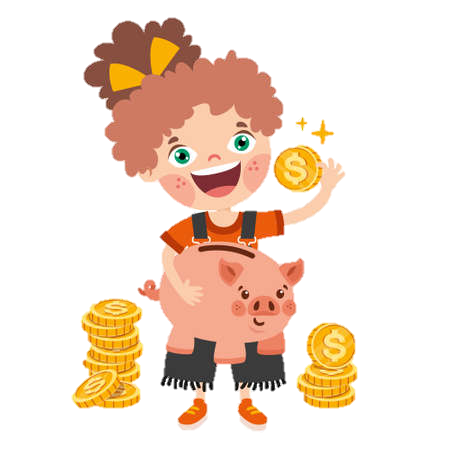 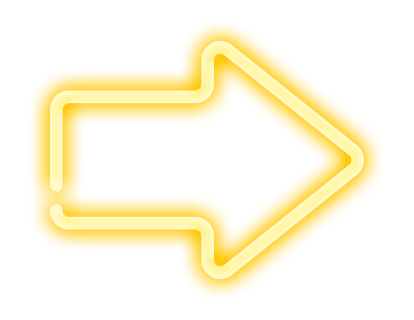 pocket money
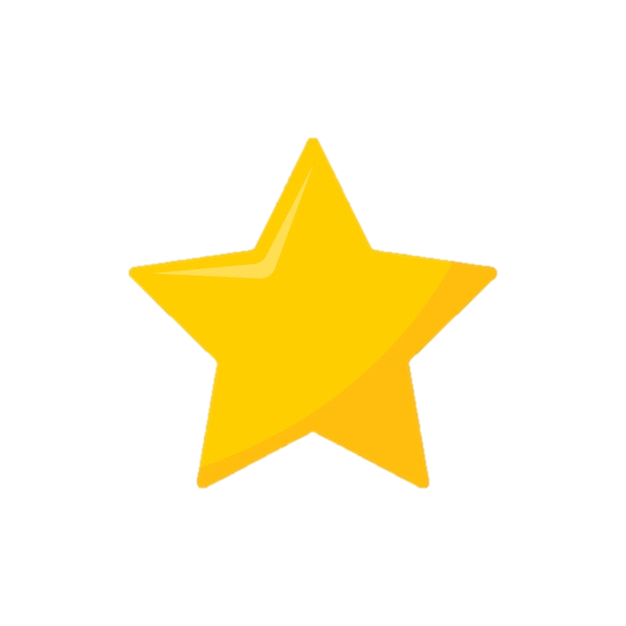 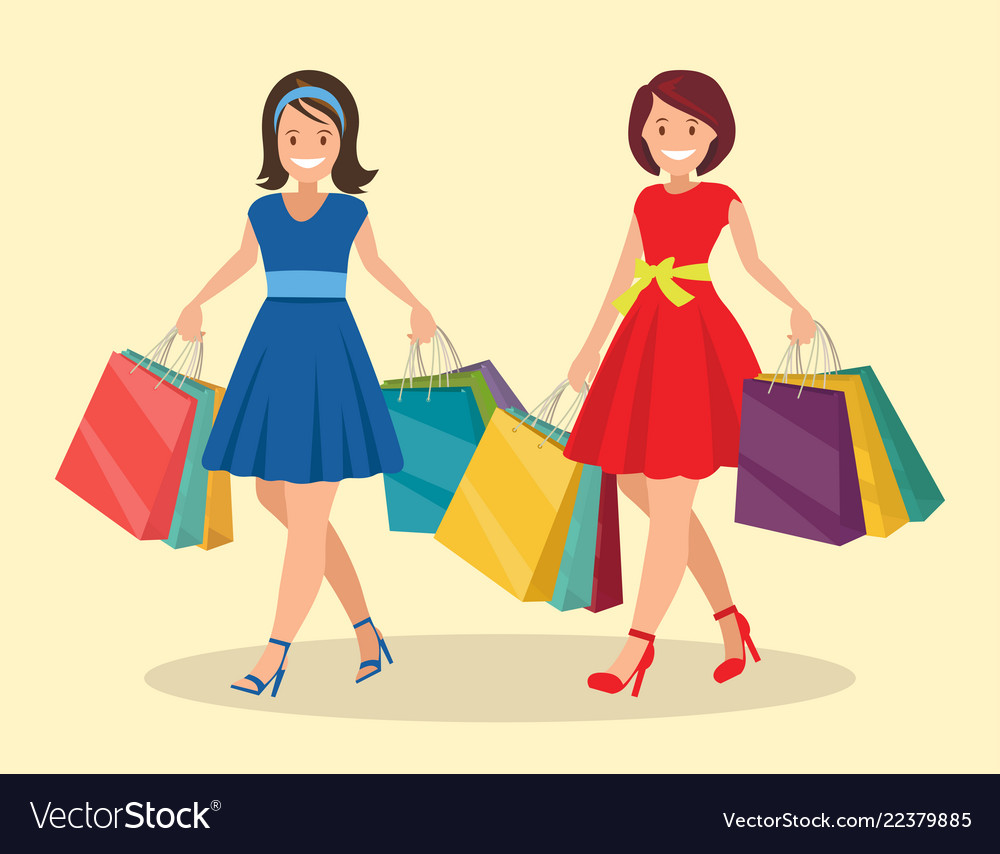 go shopping
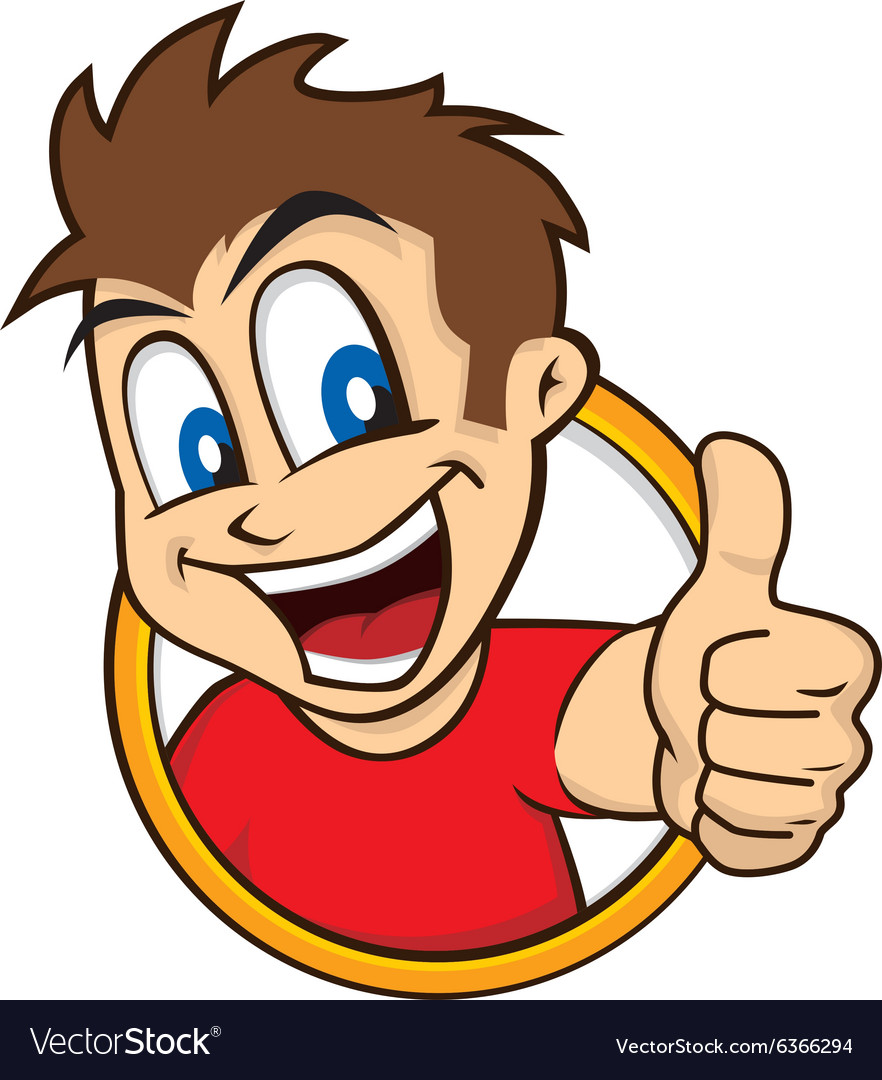 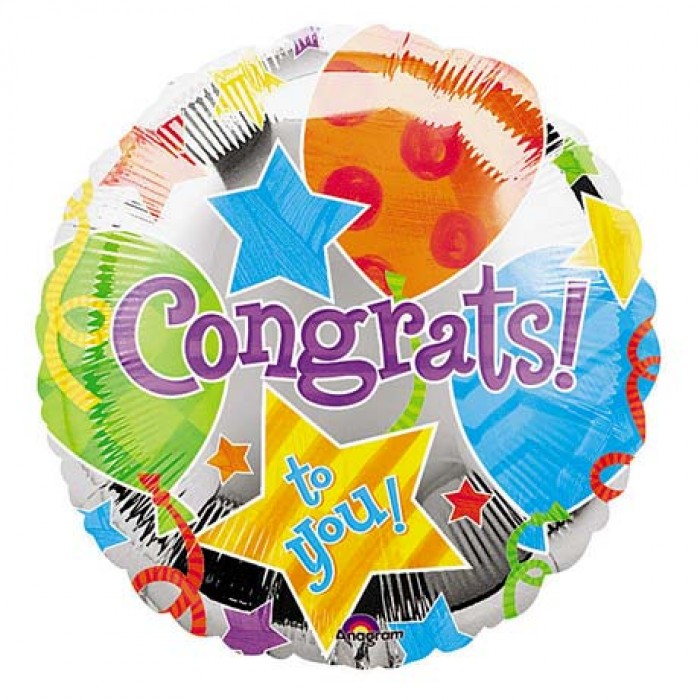 You get a star!
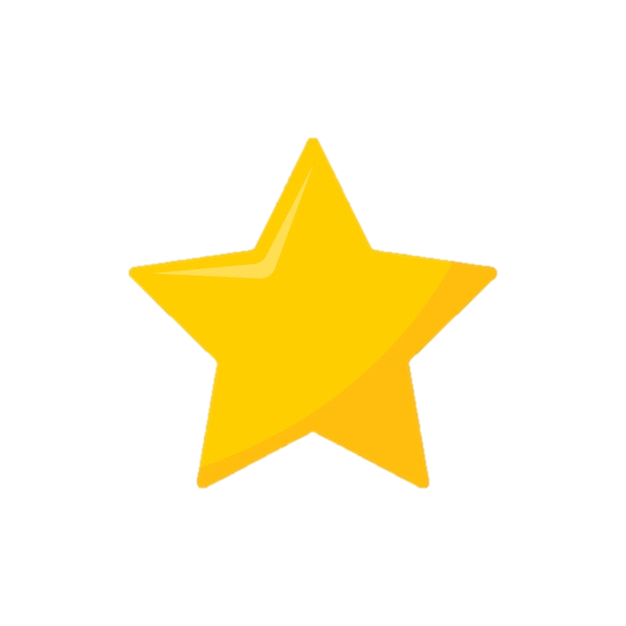 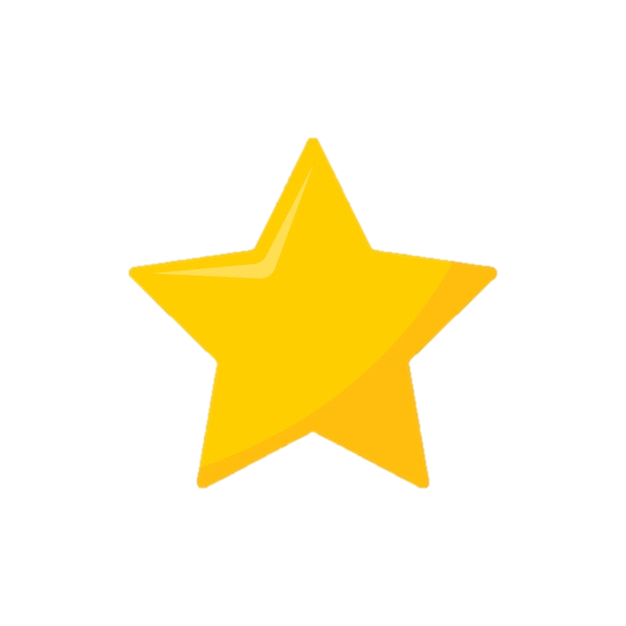 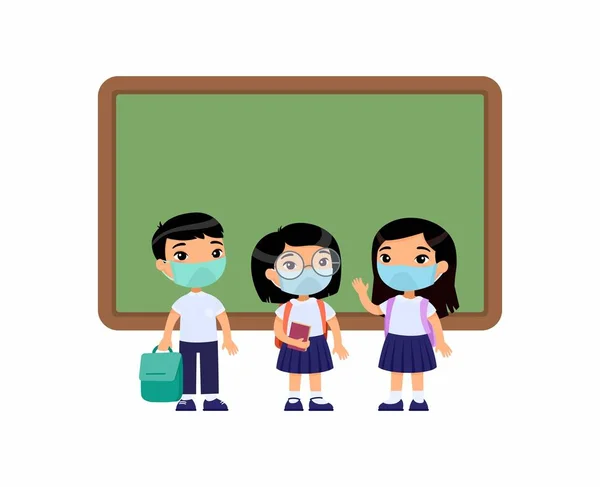 classmate
Lose half of your point 
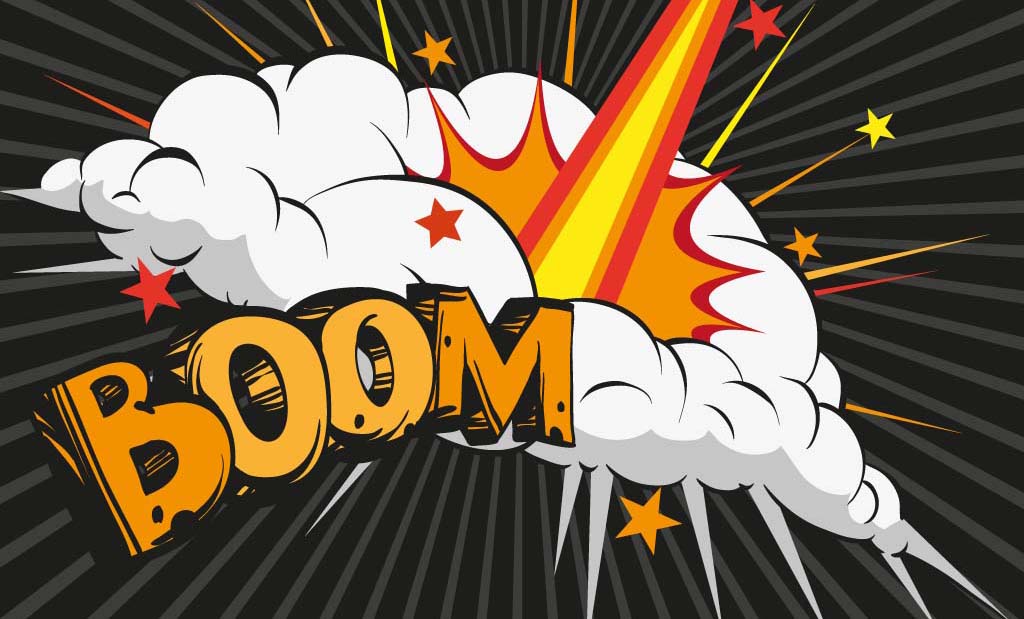 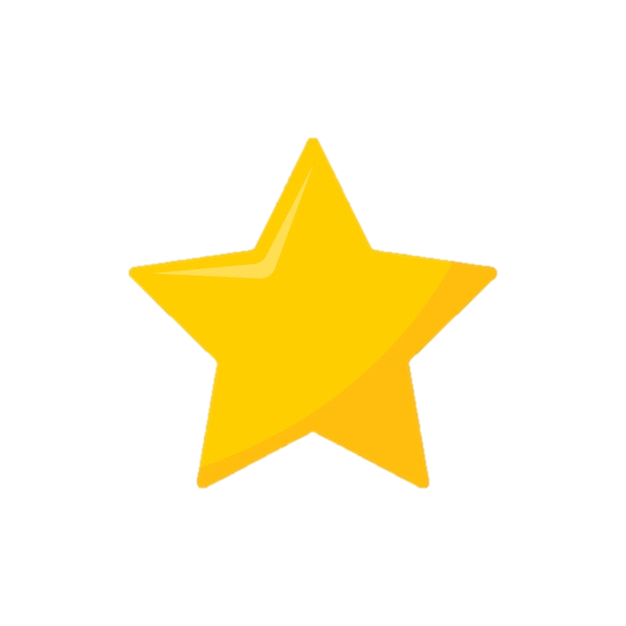 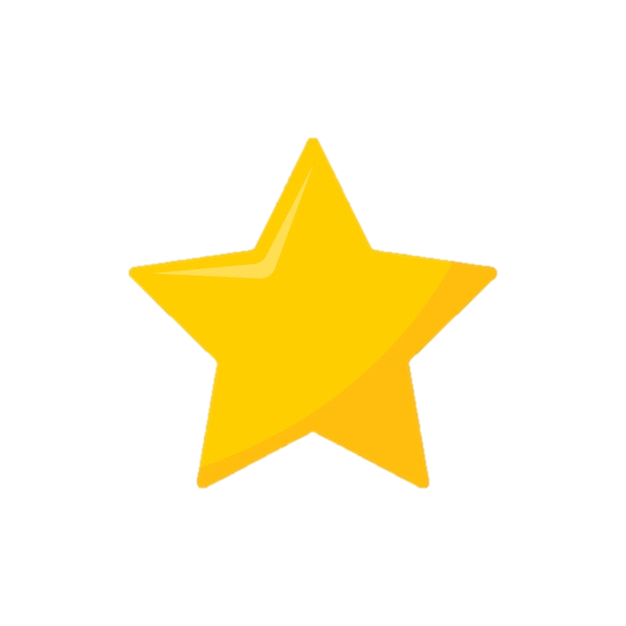 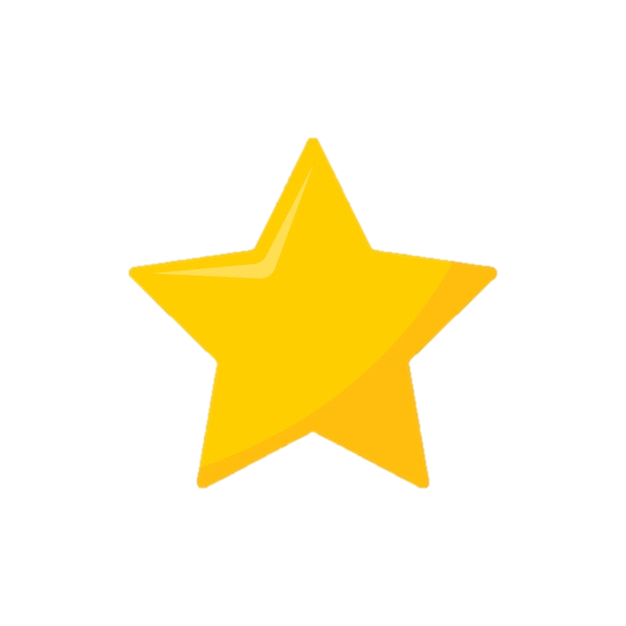 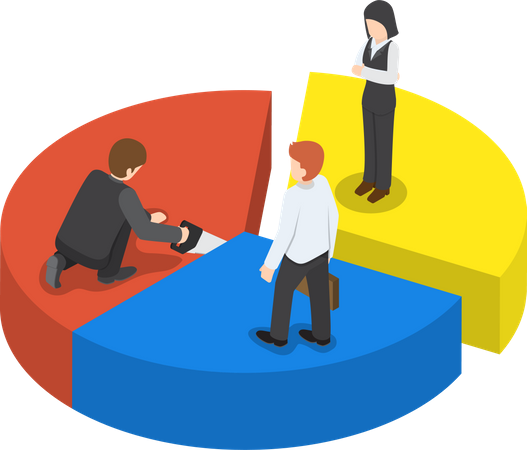 share
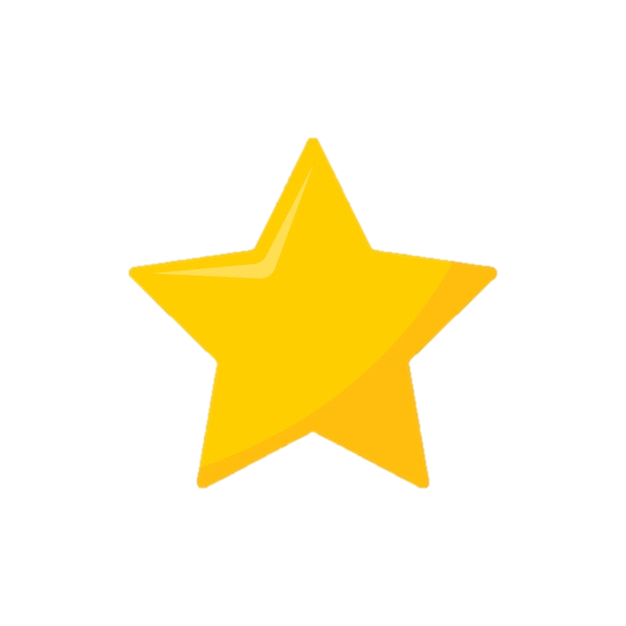 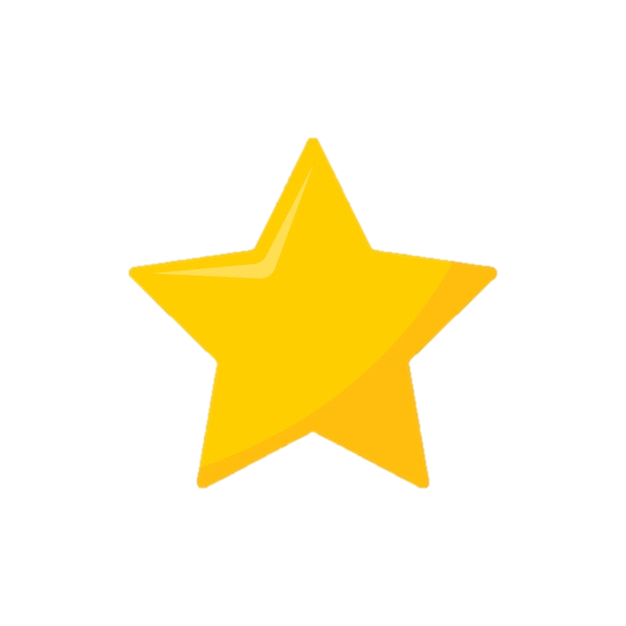 Don’t tell anyone this story!
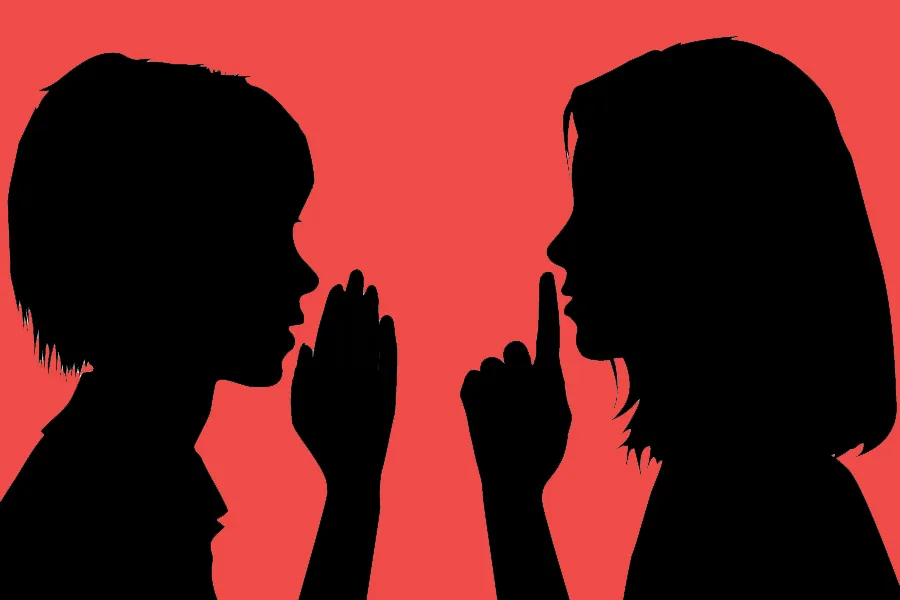 secret
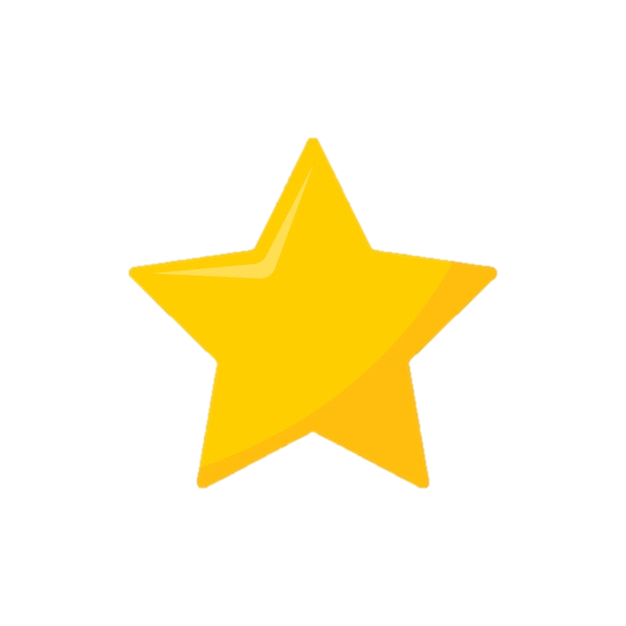 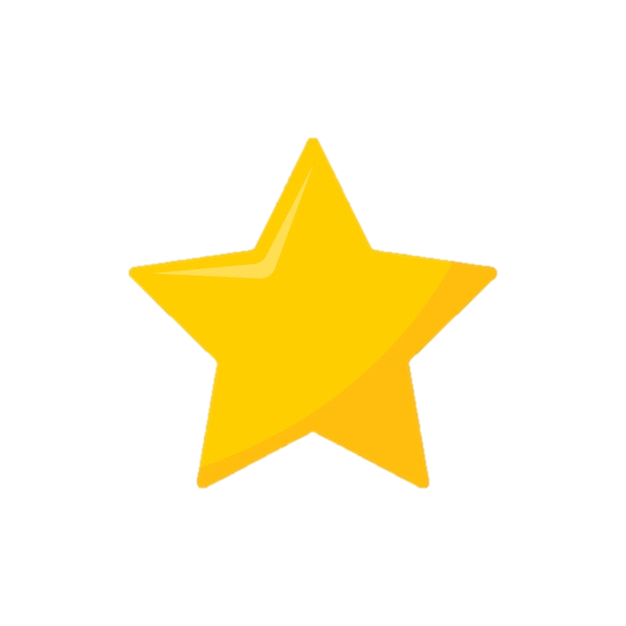 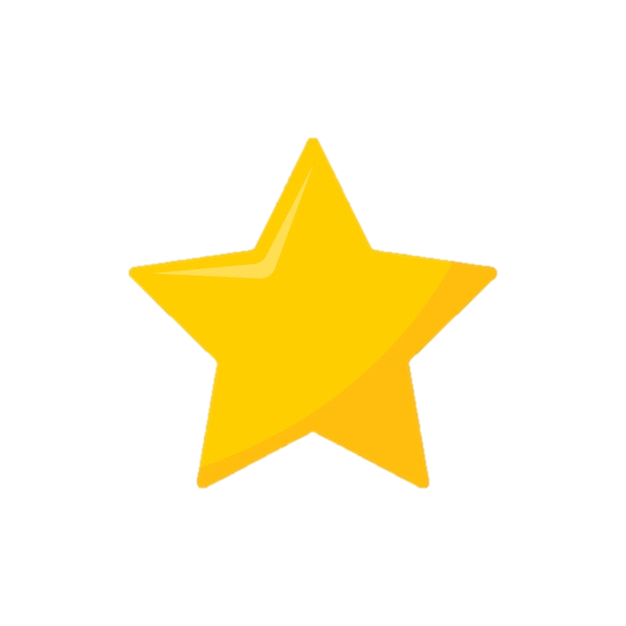 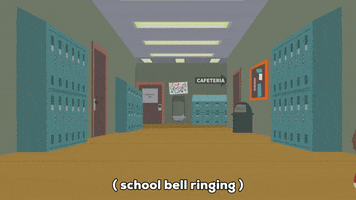 at break time
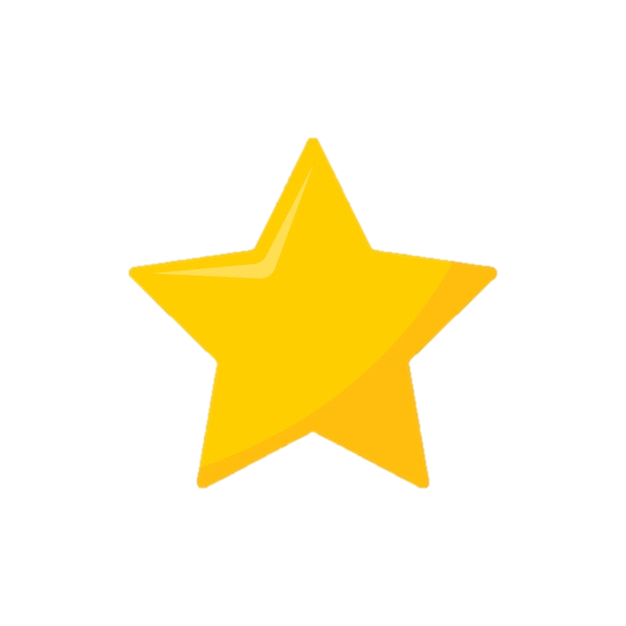 You should go to bed.
I’m tired.
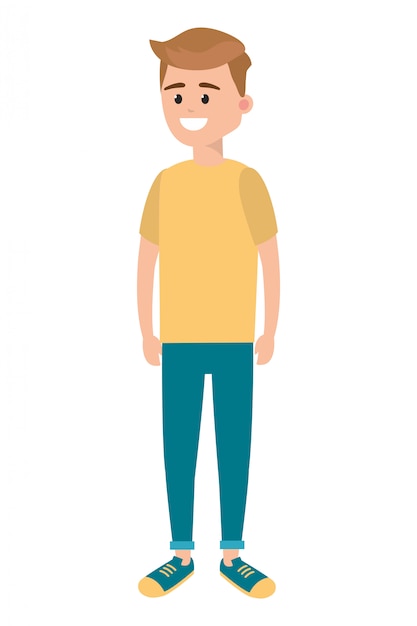 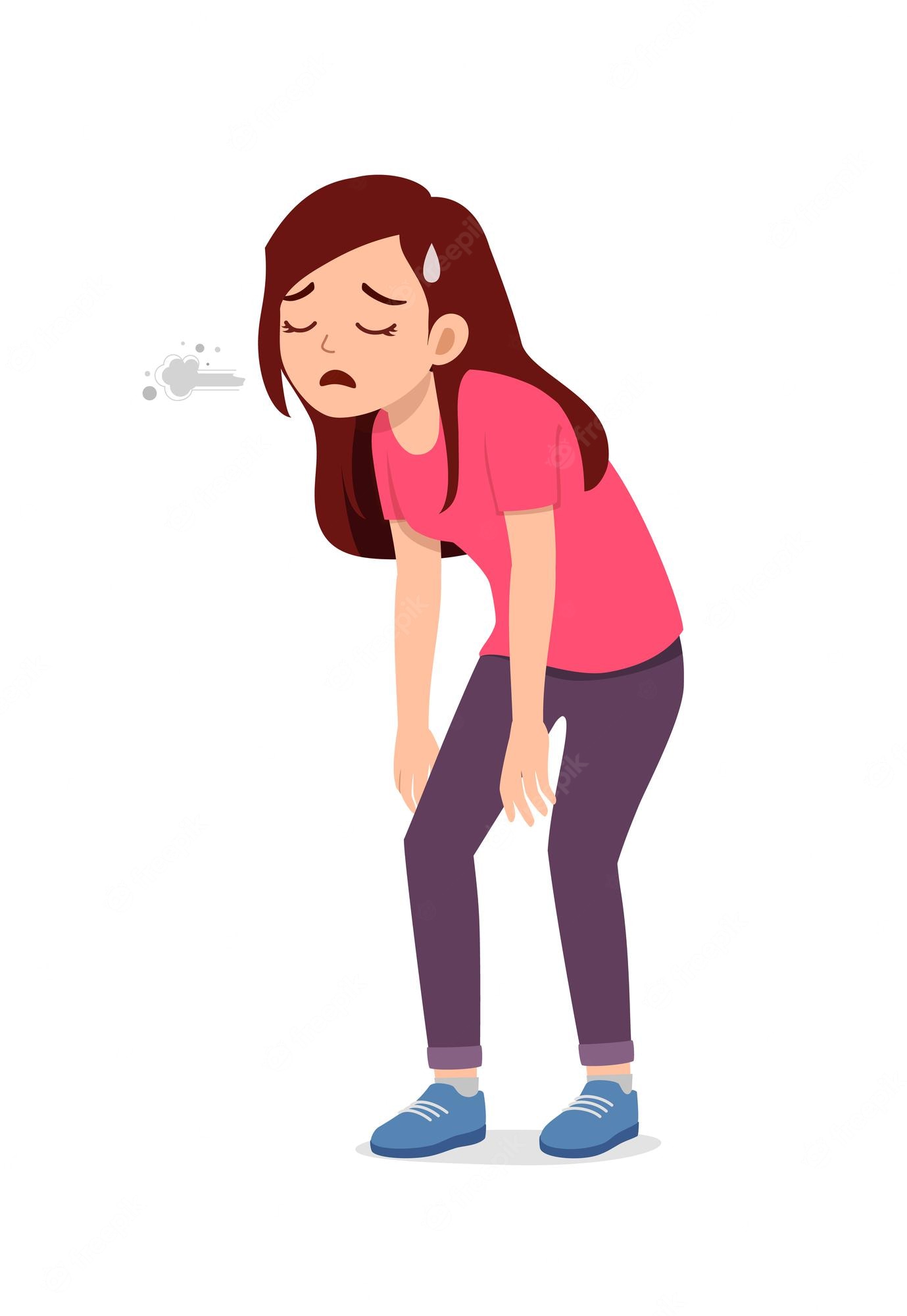 advice
Vocabulary
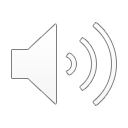 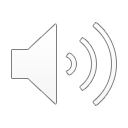 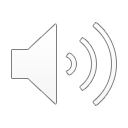 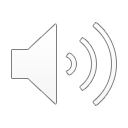 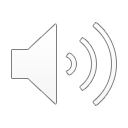 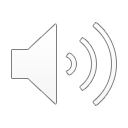 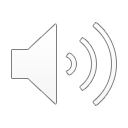 Everyday English
Introducing someone
Ex 2. (p 11) Work in groups in 1 minute. 
Practice introducing a friend to someone else.
Duy:  Hi, Phong. Nice to meet you, too.
Vy: Phong, this is Duy, my new friend.
Phong: Hi, Duy. Nice to meet you.
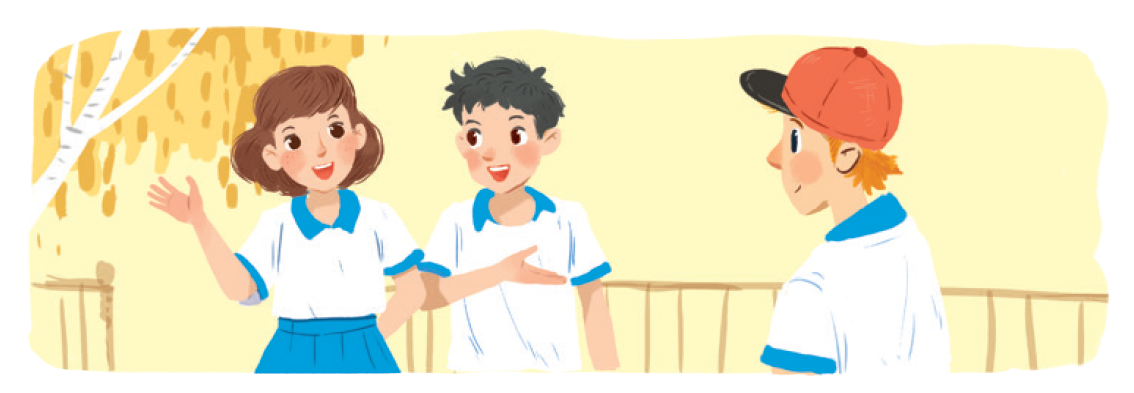 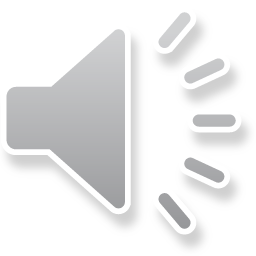 01
New friends at school
Ex 3. (p 11) Read and tick the questions you think are suitable to ask a new friend at school?
✓
1.
Are you from around here?
What is your favourite subject at school?
4.
✓
2.
Do you like music?
5.
7.
How do you go to school every day?
Are you hungry now?
✓
Write two more questions on the paper.
✓
Do you play football?
Where do you often go shopping?
How much money do you get?
3.
6.
8.
✓
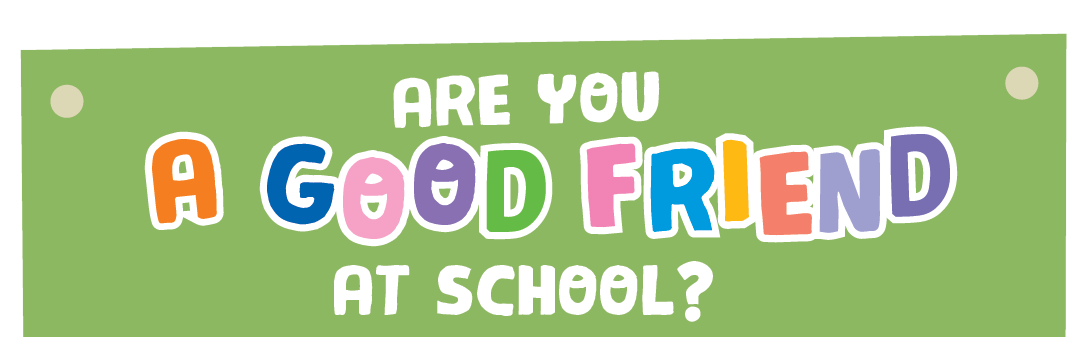 Ex 4. (p 11) Answer the questions.
4. Do you keep your friend’s secret?
1. Do you remember all your new classmate’s names?
5. Do you play with your classmates at break time?
2. Do you often listen to your friend’s advice?
6. Do you help your classmates with their homework?
7. Do you go to school with your friends?
3. Do you share things with your classmates?
8. Do you listen when your classmates are talking?
Ex 5. (p 11) Work in groups in 5 minutes. Take turns to interview the others. Use the questions above.
4. Do you keep your friend’s secret?
1. Do you remember all your new classmate’s names?
5. Do you play with your classmates at break time?
6. Do you help your classmates with their homework?
2. Do you often listen to your friend’s advice?
7. Do you go to school with your friends?
3. Do you share things with your classmates?
8. Do you listen when your classmates are talking?
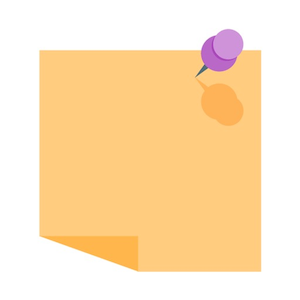 Presentation!!!Tell about your good friend at school?
RECAP
What have you learnt today?
A
Talking about you at school.
B
Introducing someone – 
talking about new friends at school.
B
Introducing someone – 
talking about new friends at school.
C
Meeting new friends.
Thank you!